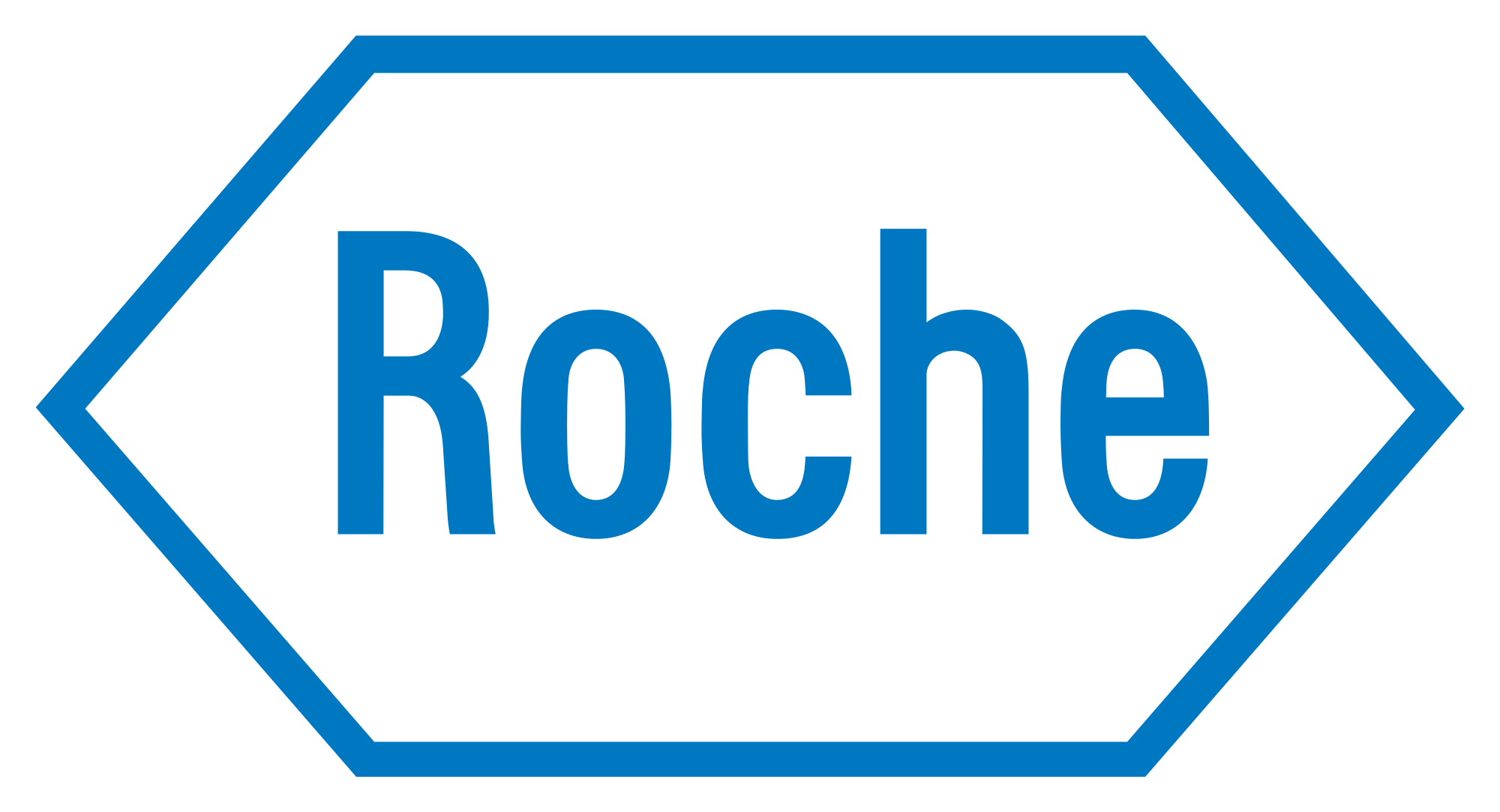 This activity has been supported by a grant from Roche Products Ltd
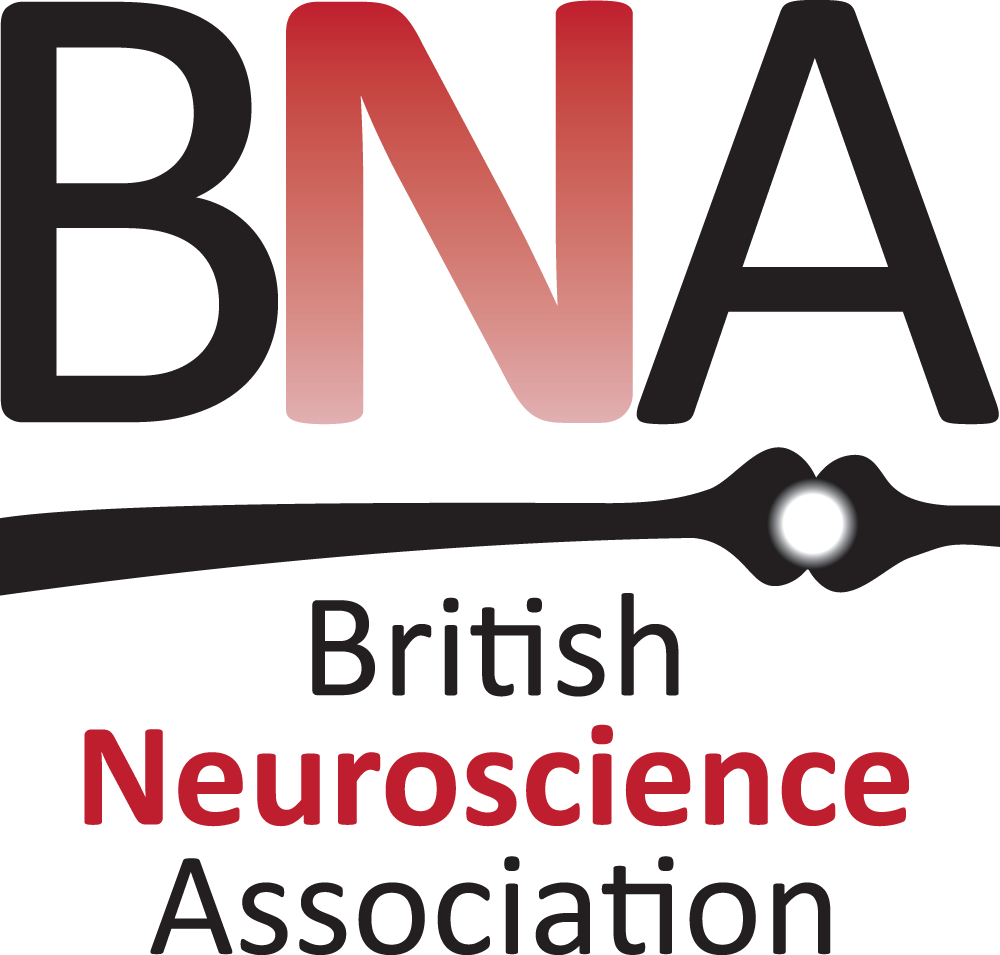 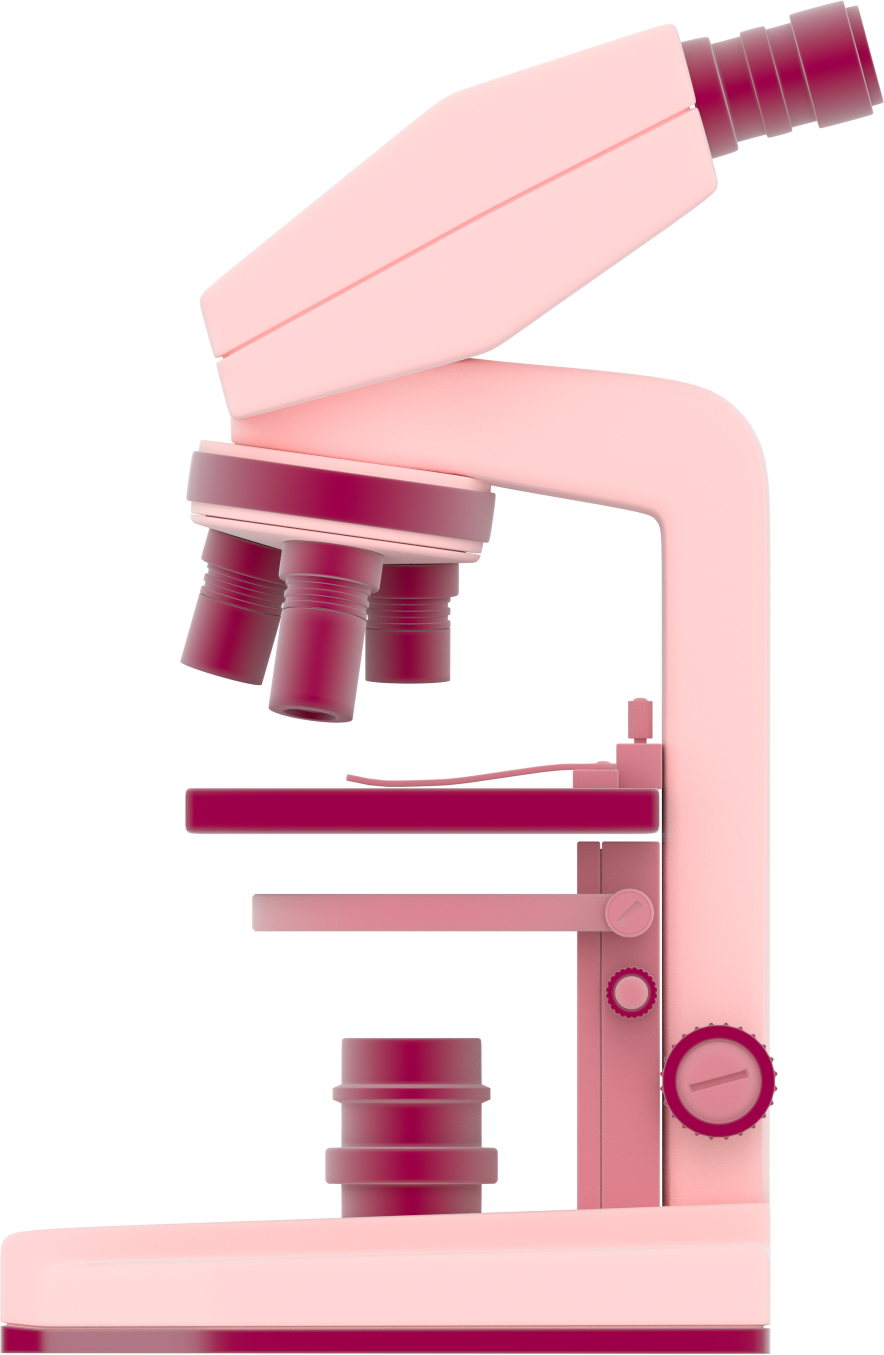 What is a Scientist?
'Presenter 1'
'Presenter 2'
[Speaker Notes: Briefly Introduce myself]
What does a scientist look like?
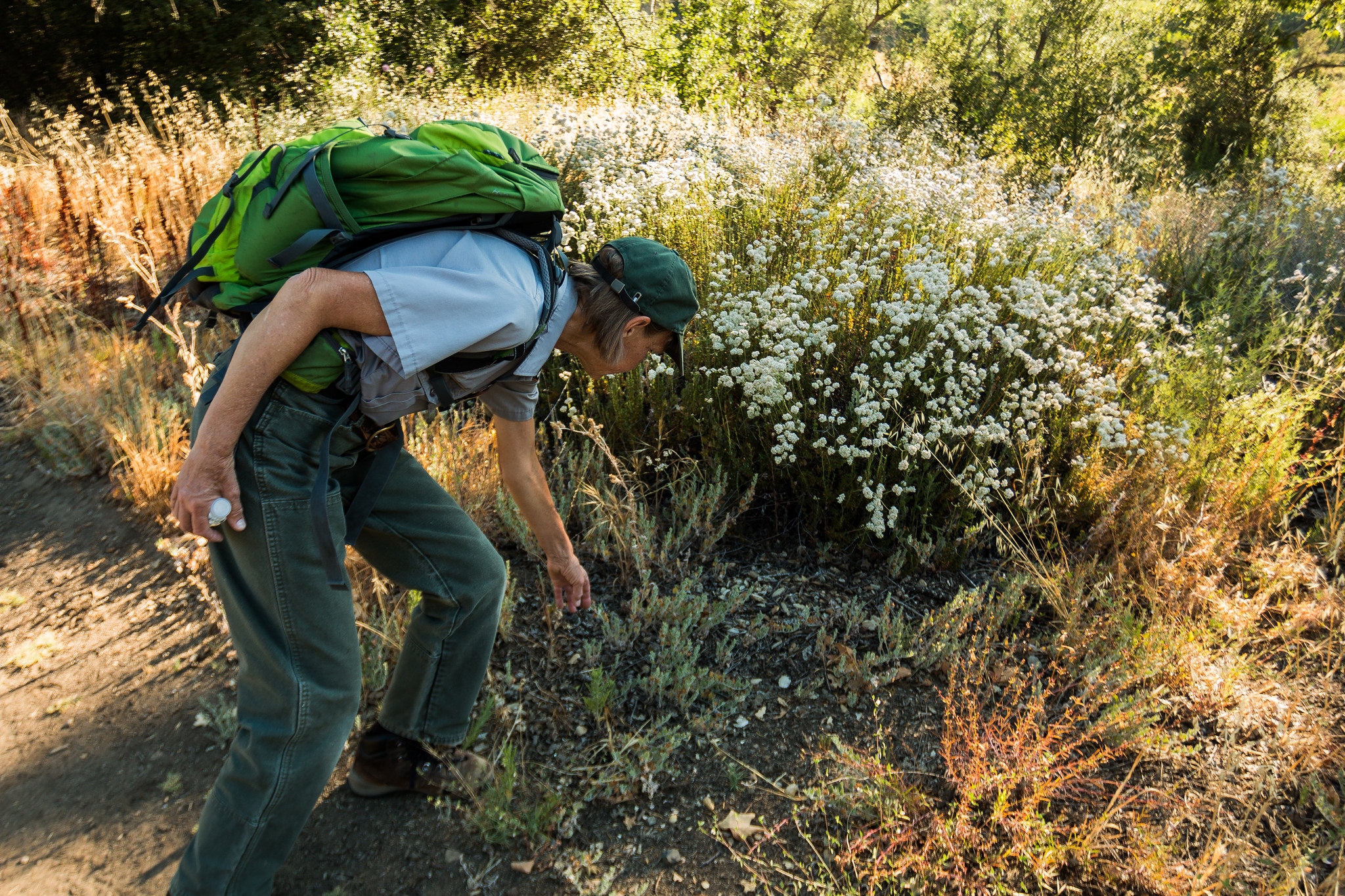 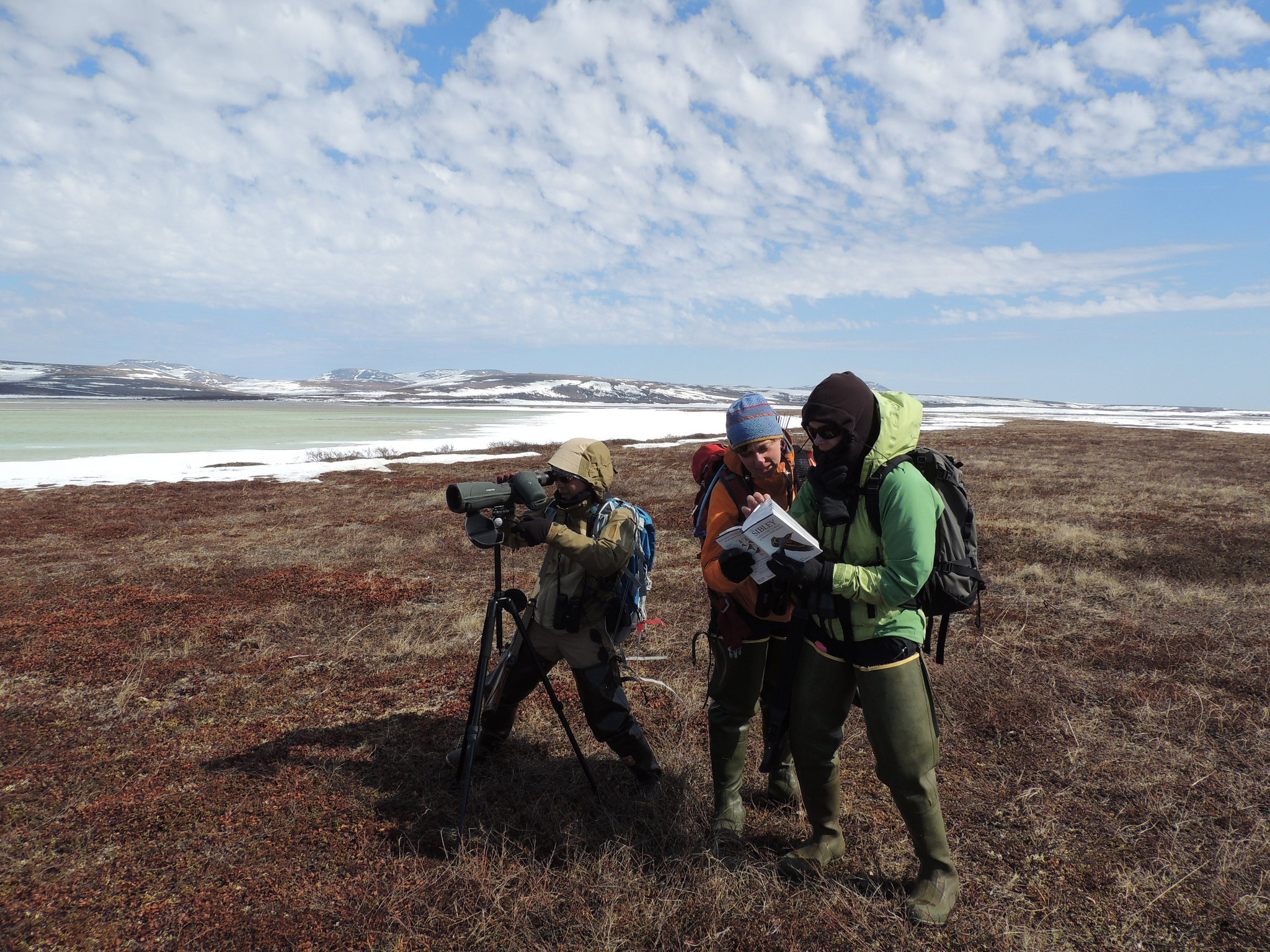 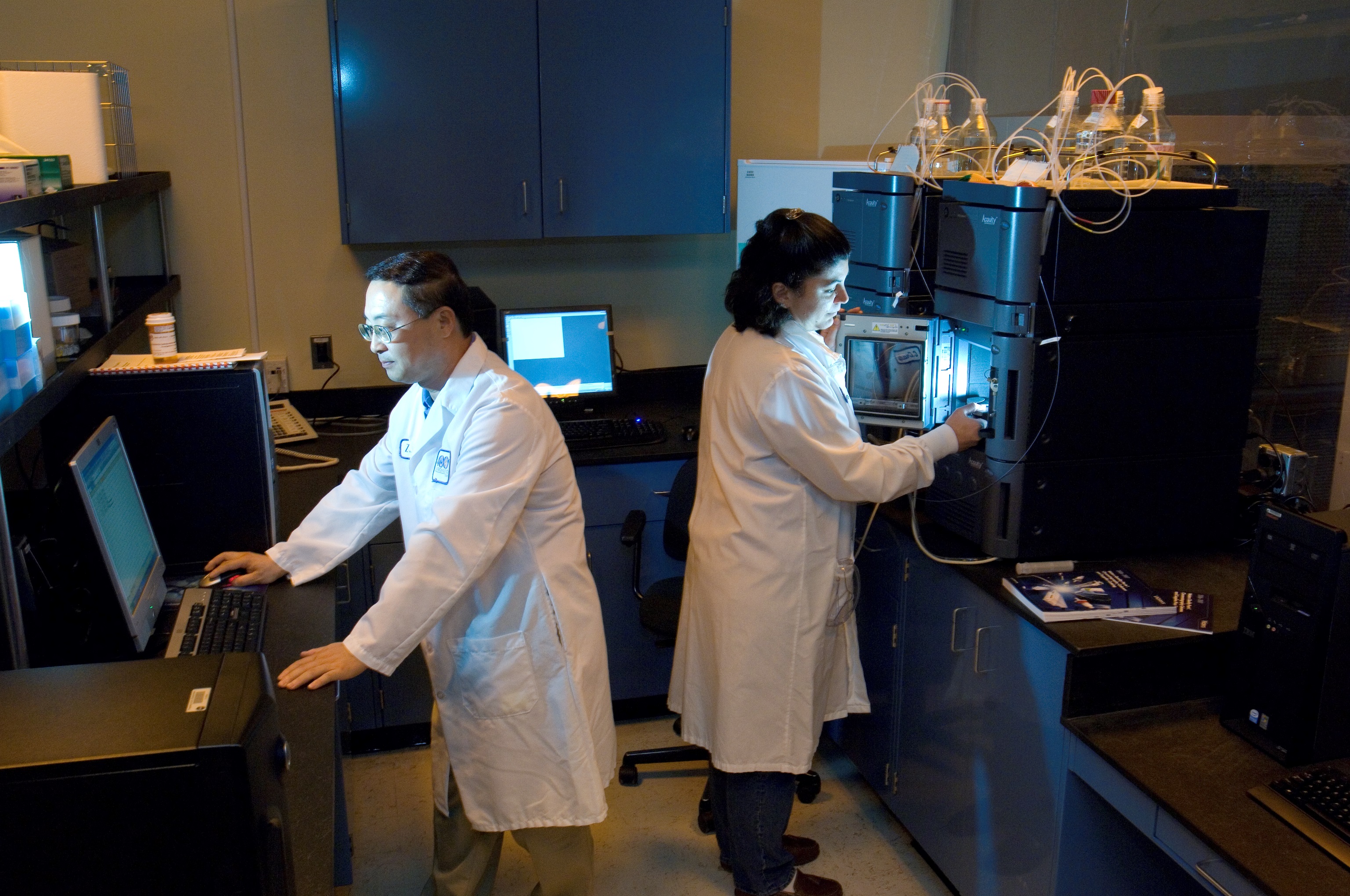 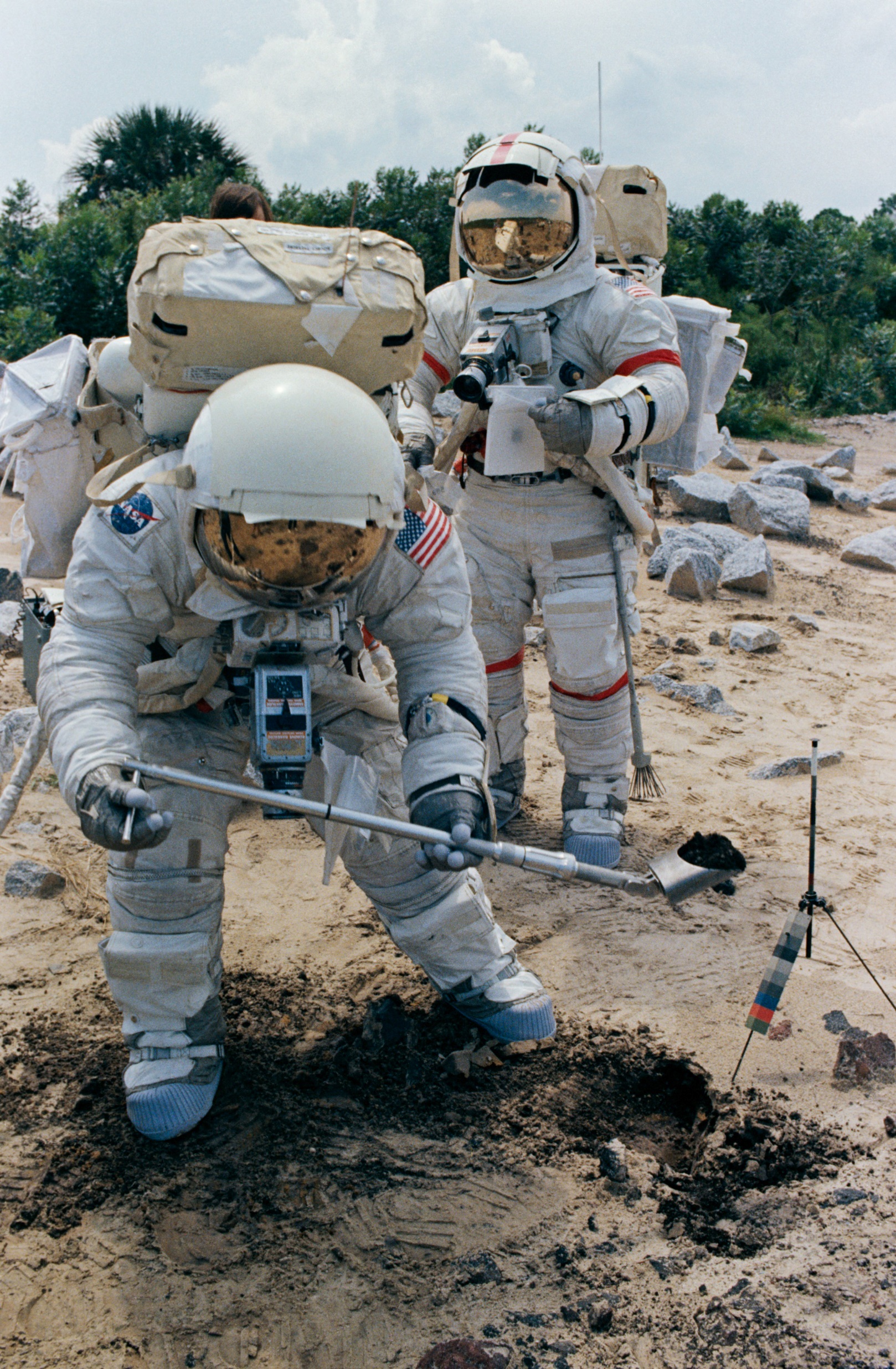 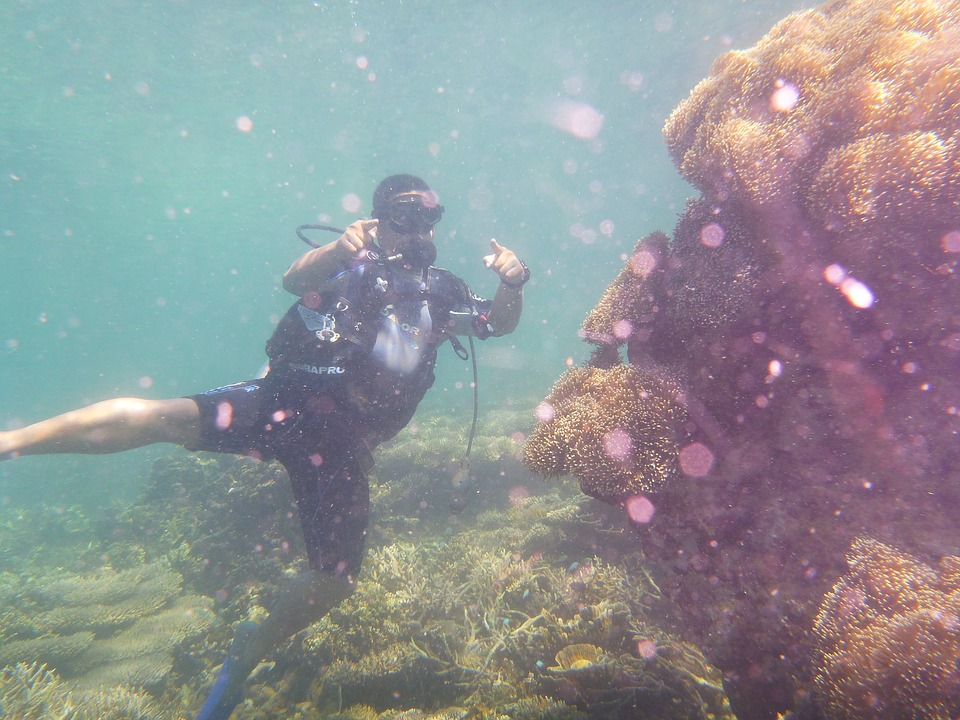 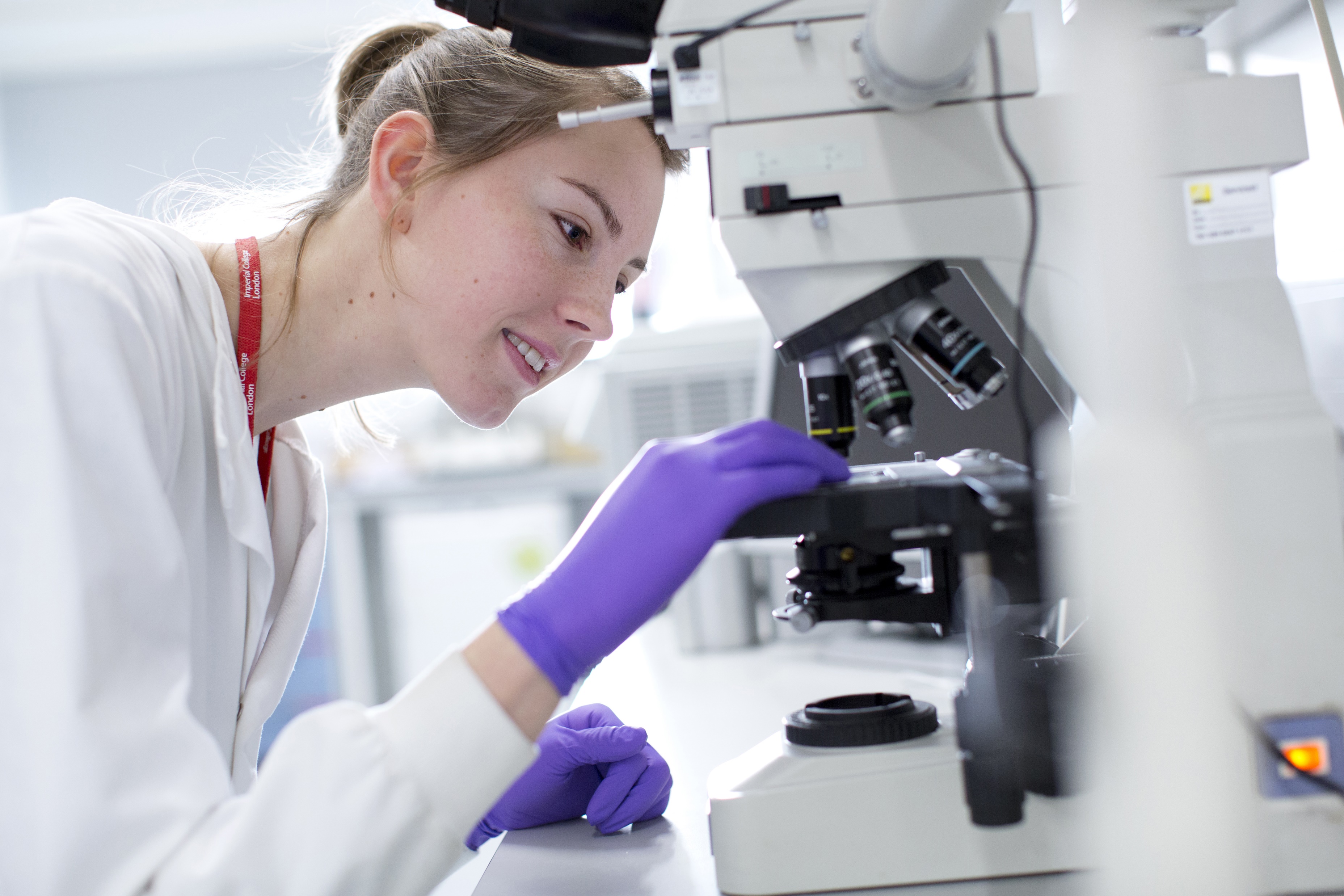 [Speaker Notes: Briefly Introduce myself]
What does a lab scientist wear?
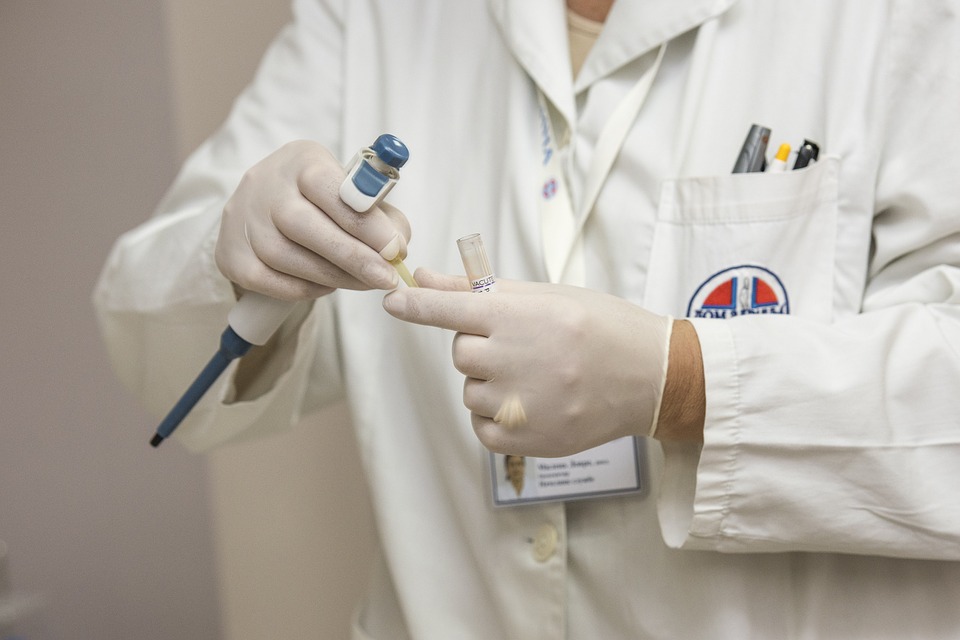 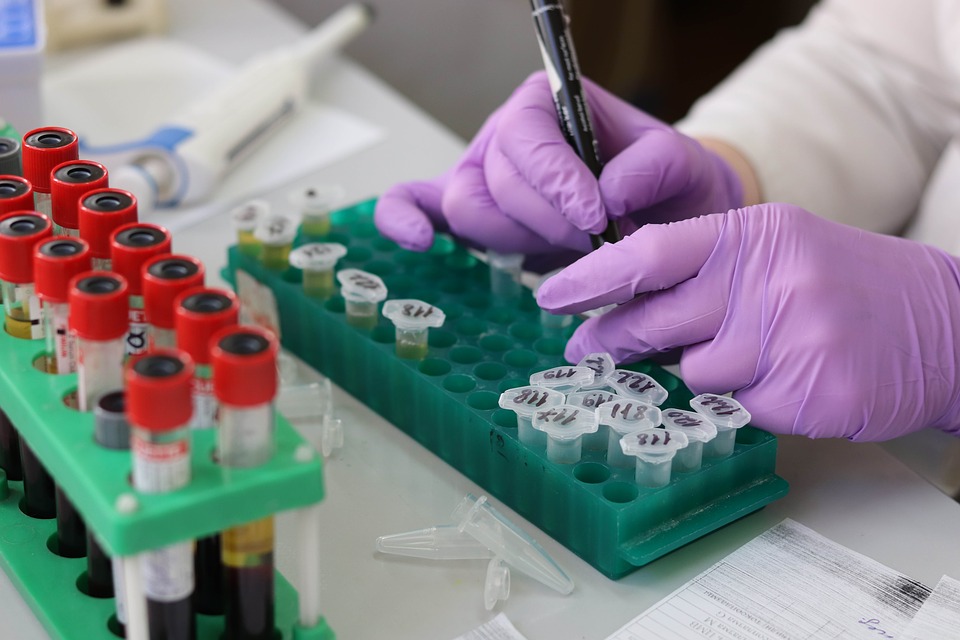 Gloves
Lab coat
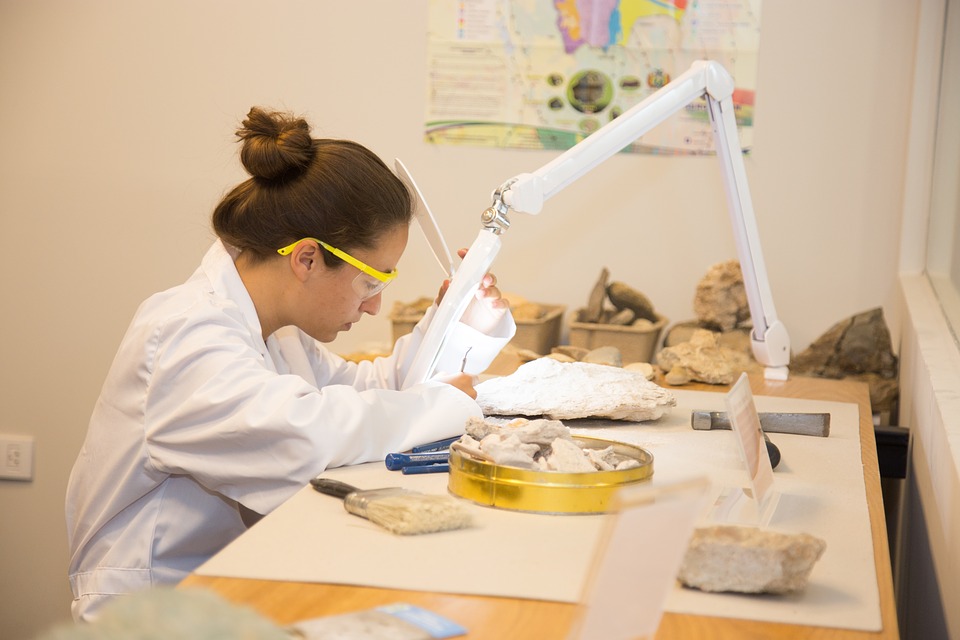 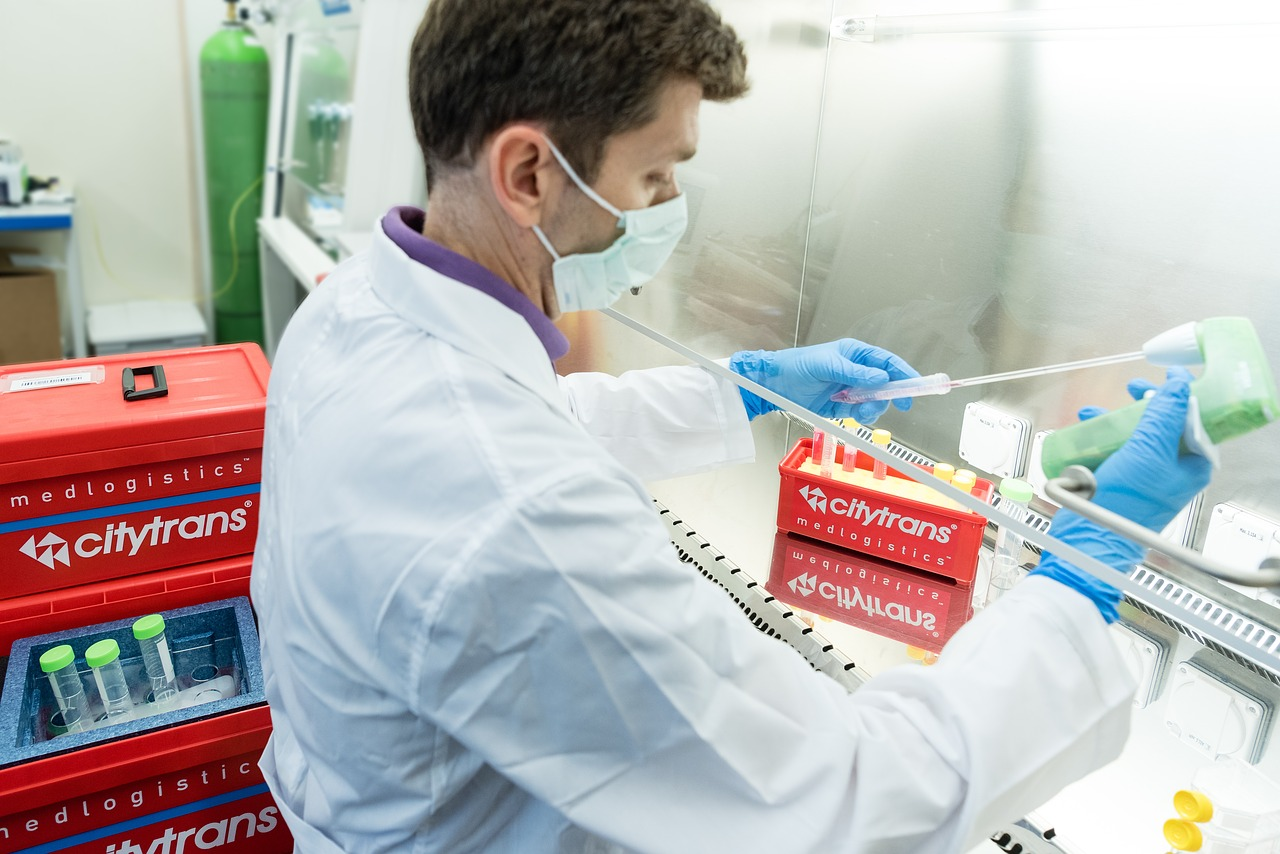 Goggles
Face mask
[Speaker Notes: Briefly Introduce myself]
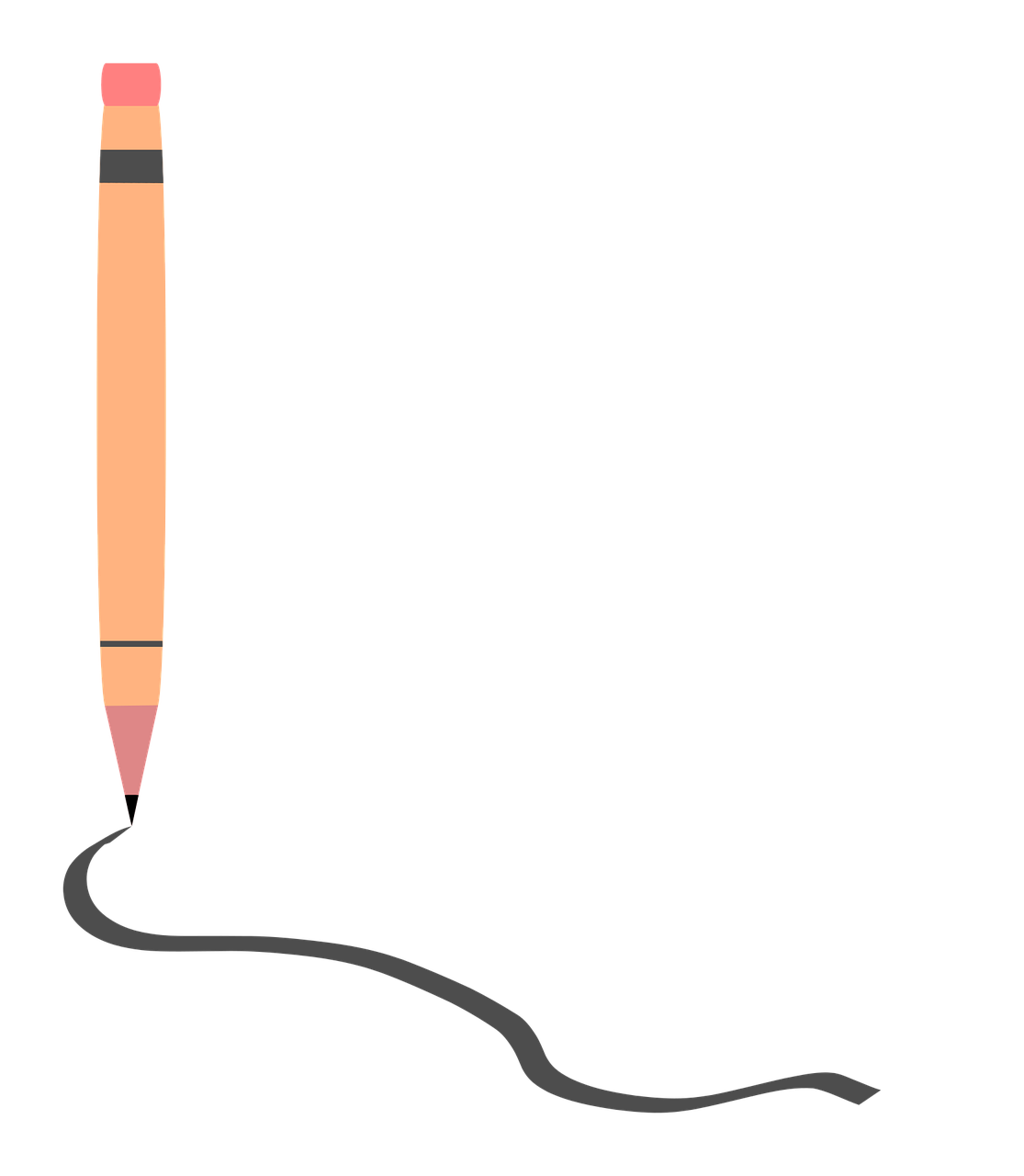 Draw yourself as a scientist
[Speaker Notes: Briefly Introduce myself]
What makes a good scientist?
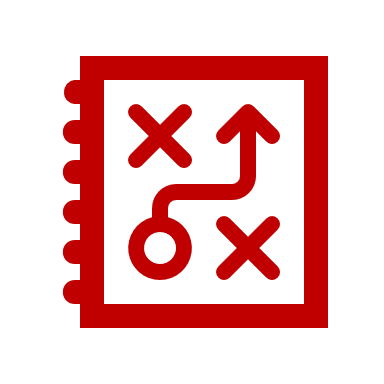 Problem-solving
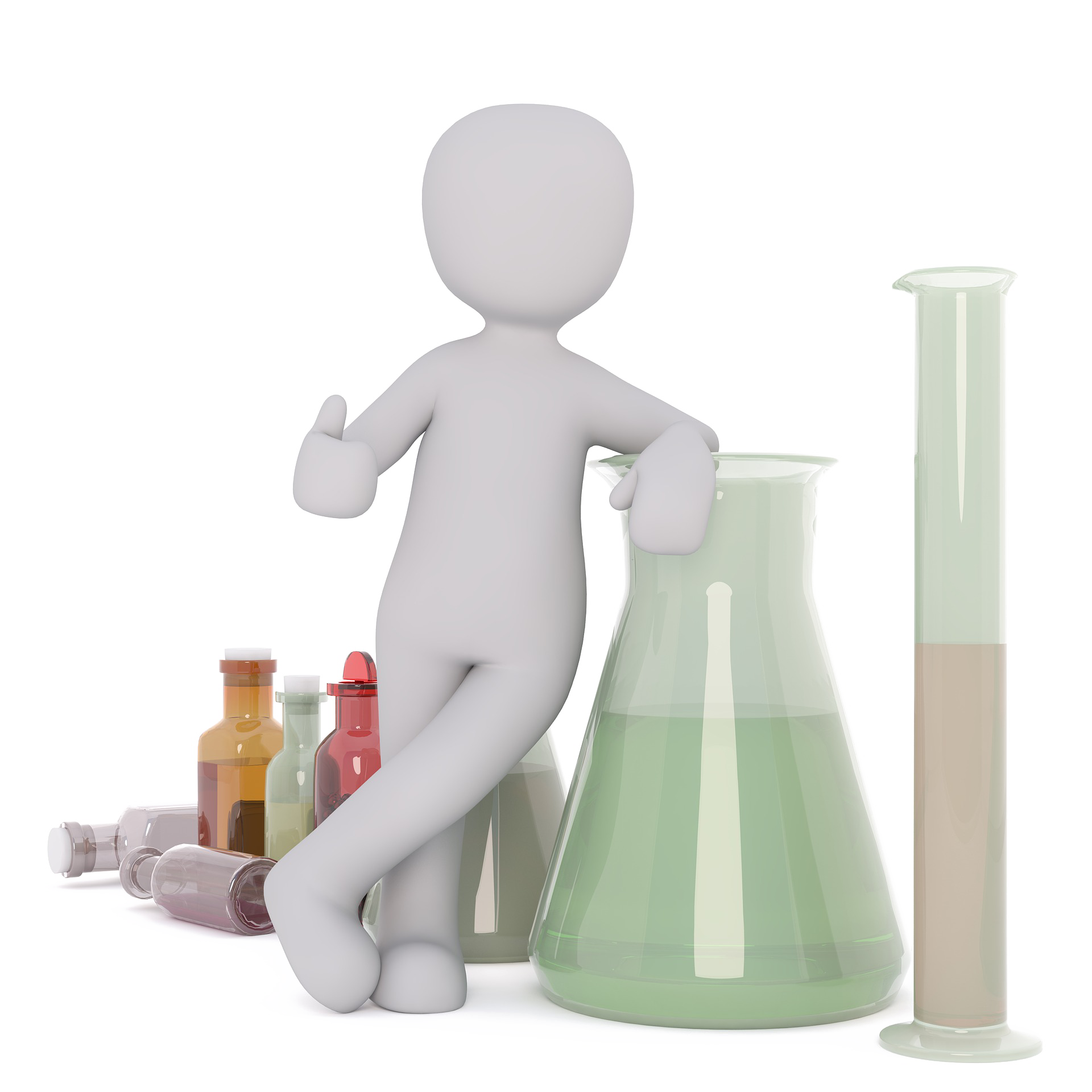 [Speaker Notes: Briefly Introduce myself]
Chicken, fox & a bag of grain
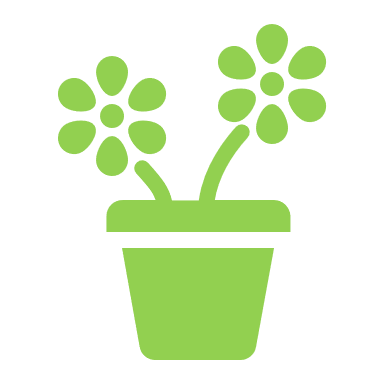 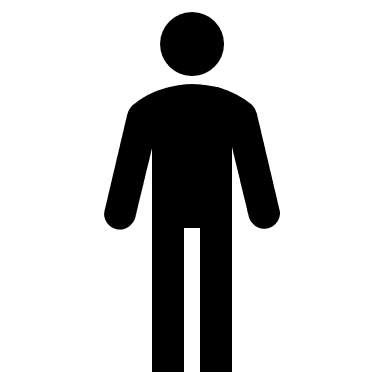 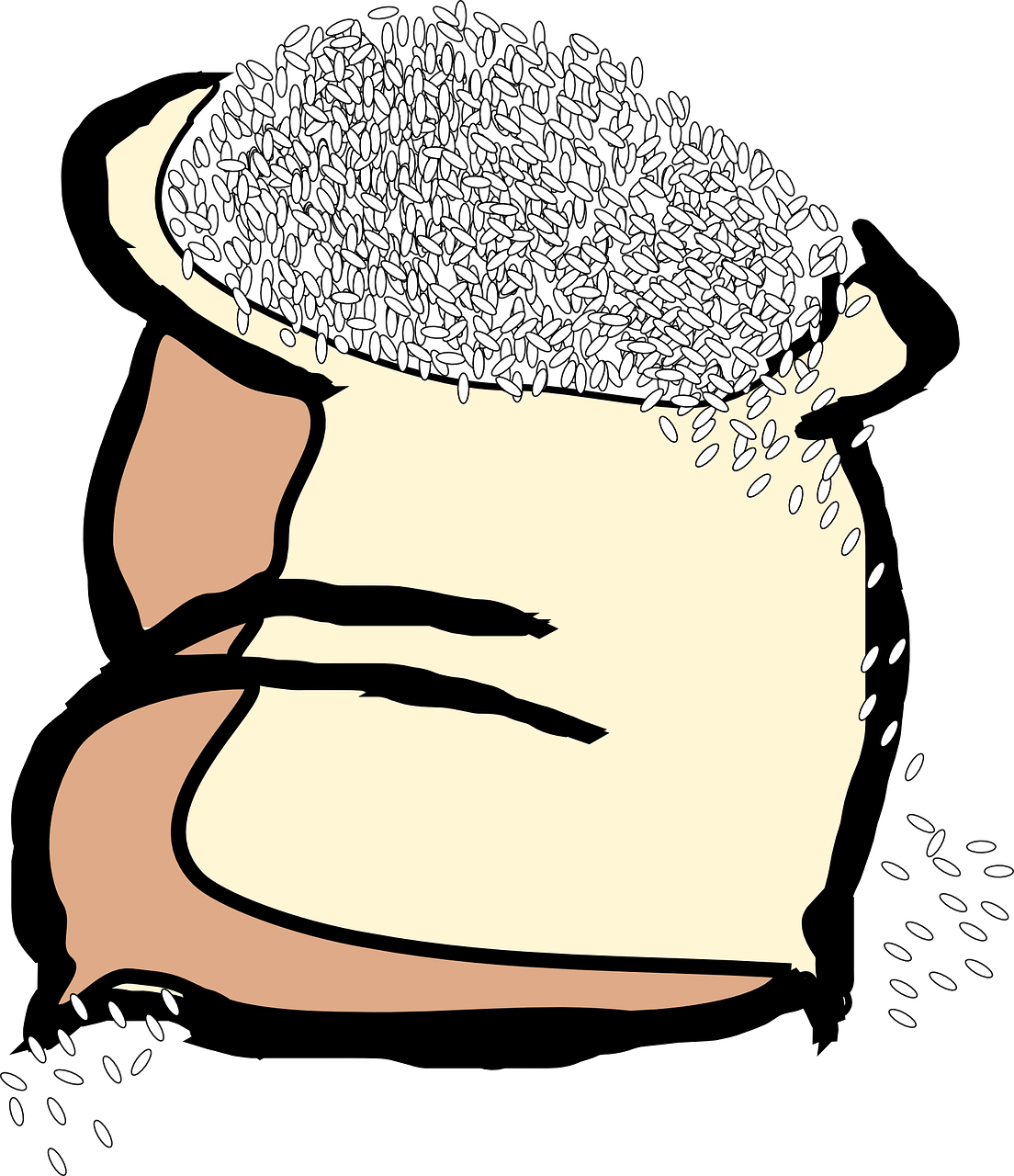 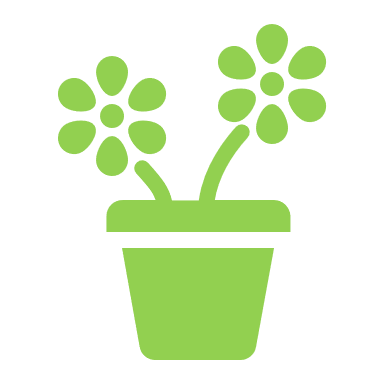 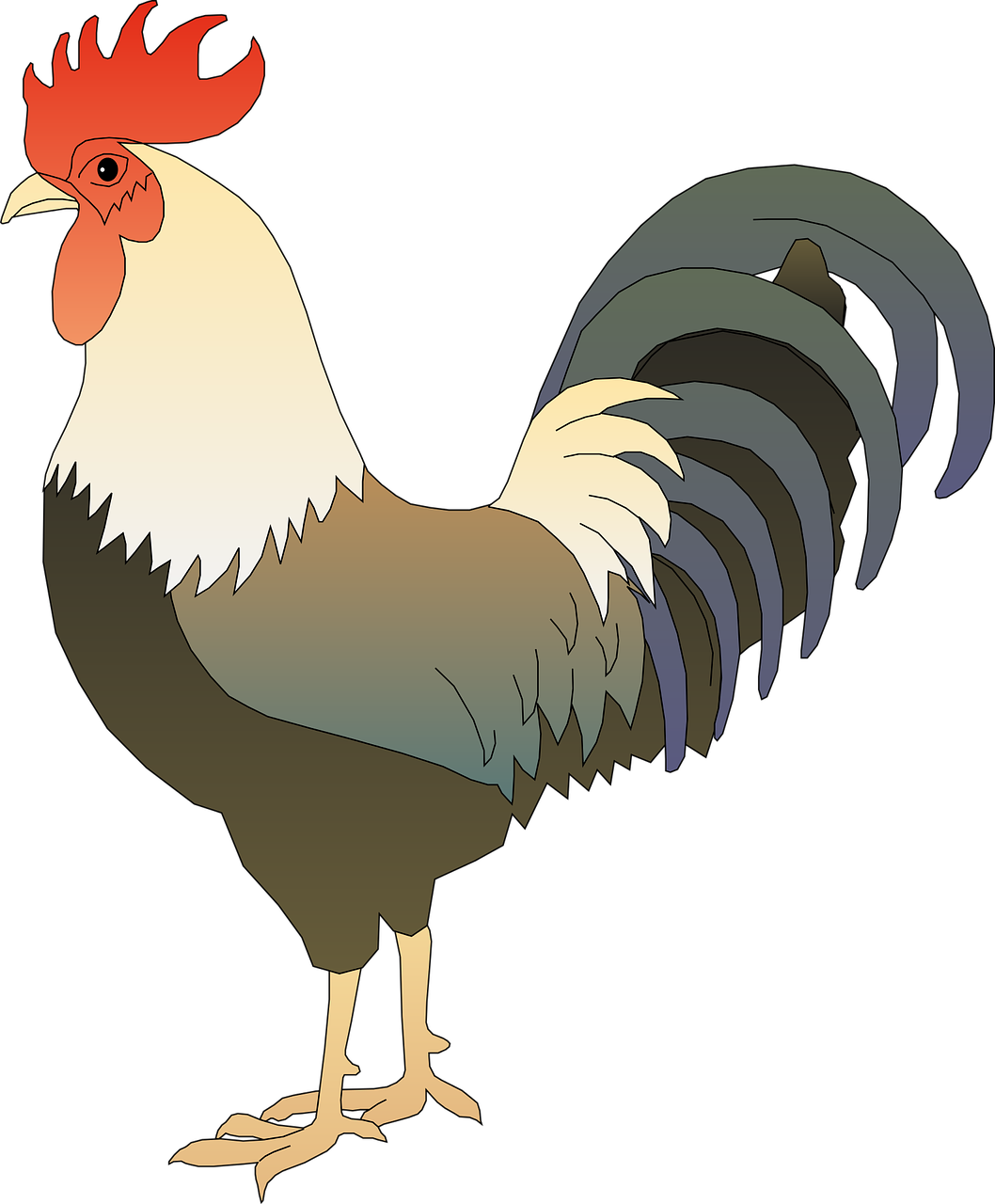 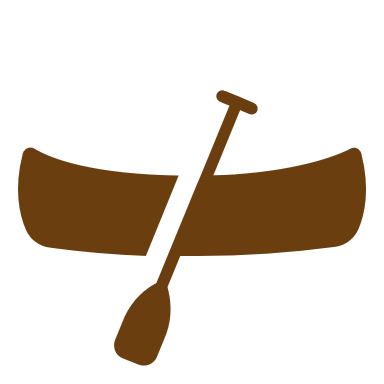 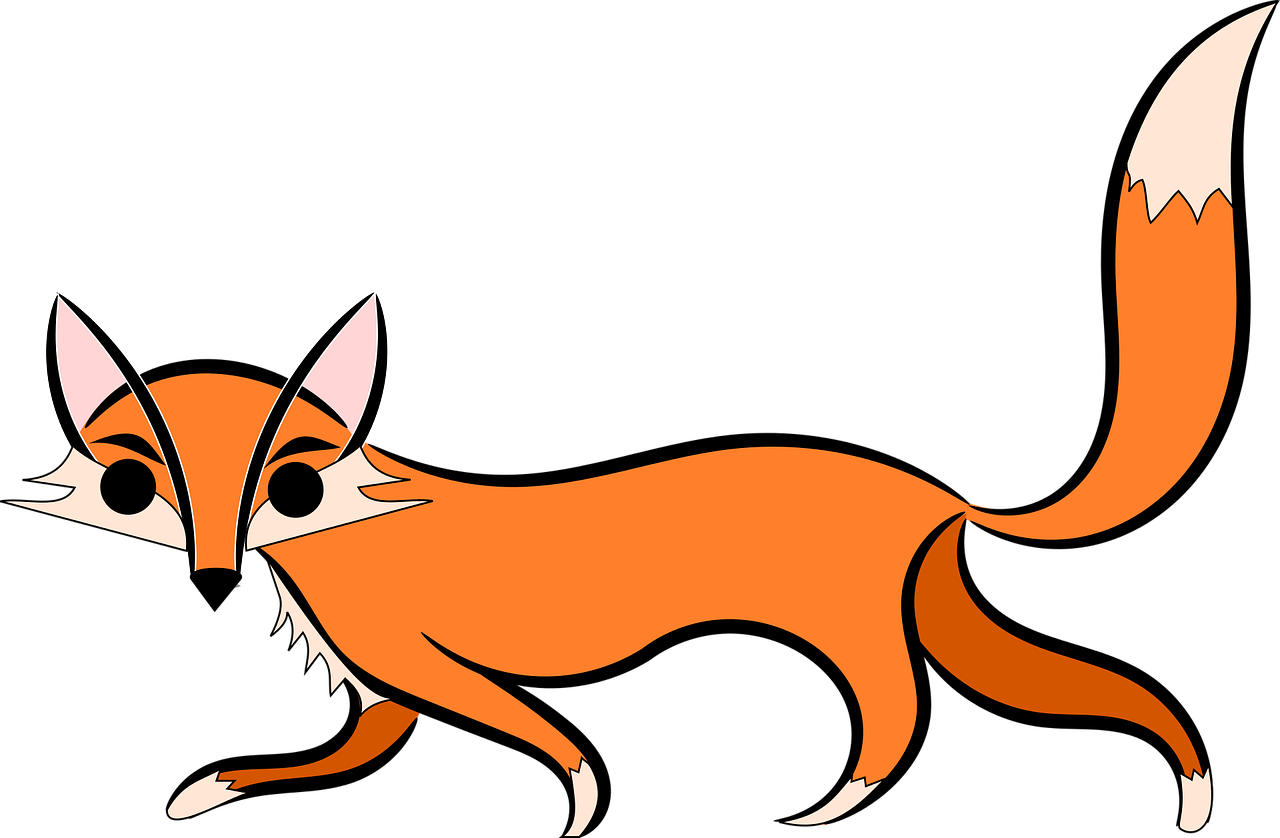 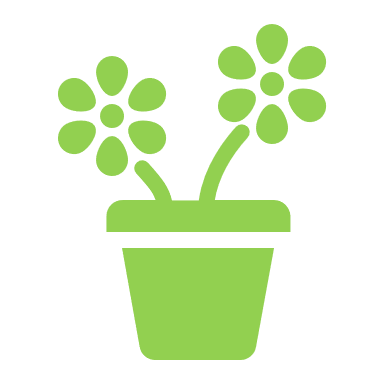 [Speaker Notes: Briefly Introduce myself]
What makes a good scientist?
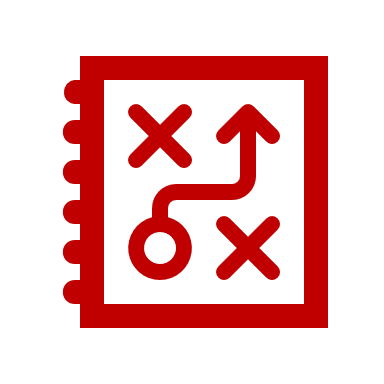 Problem-solving
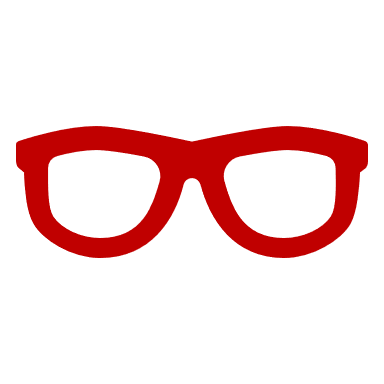 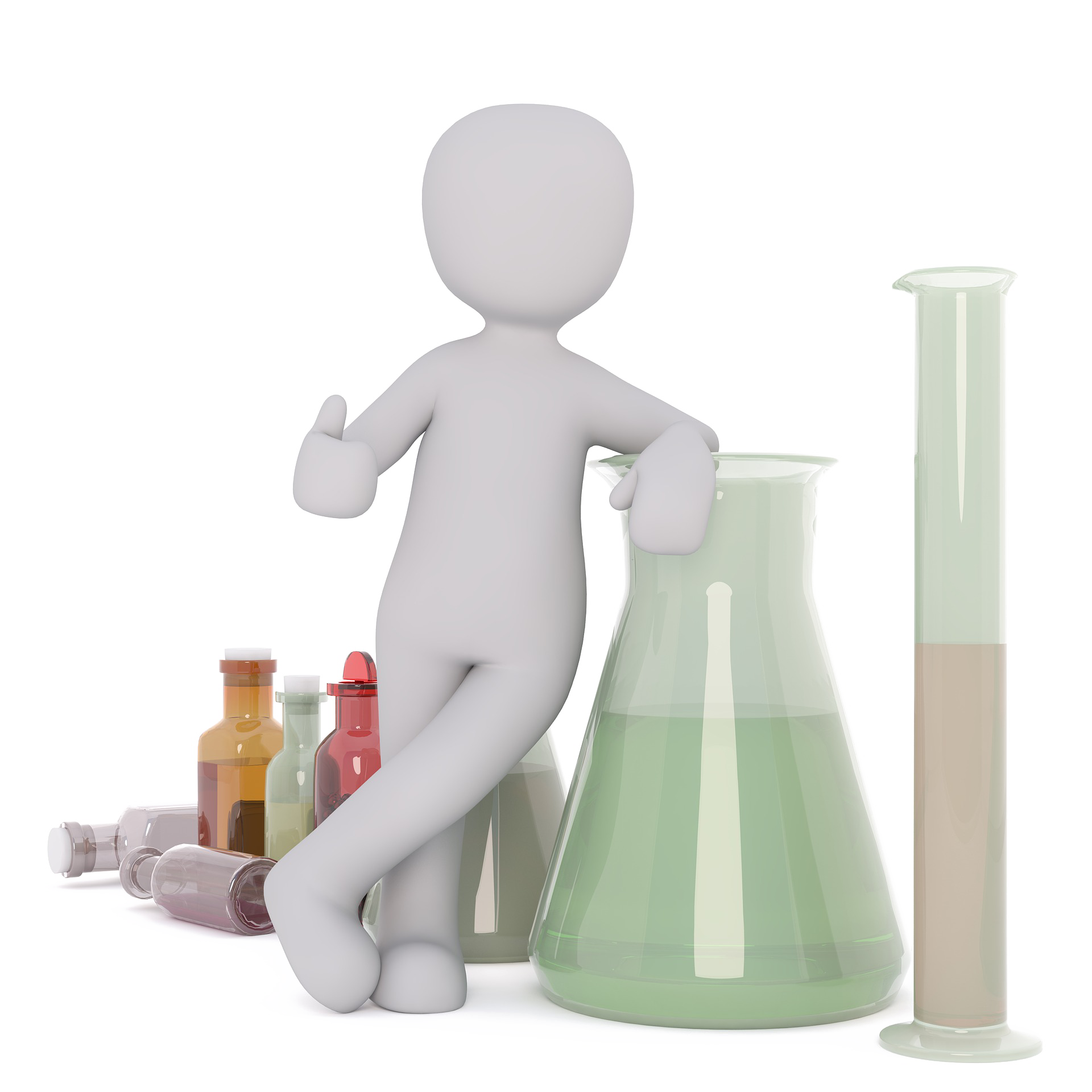 Observation
[Speaker Notes: Briefly Introduce myself]
What makes a good scientist?
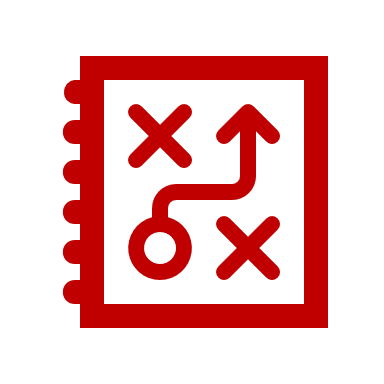 Problem-solving
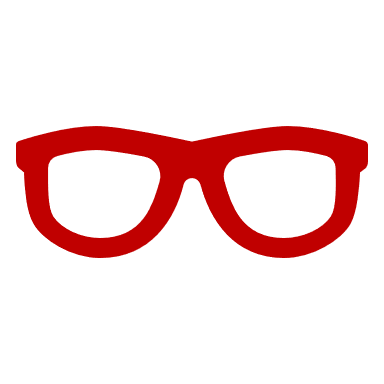 Observation
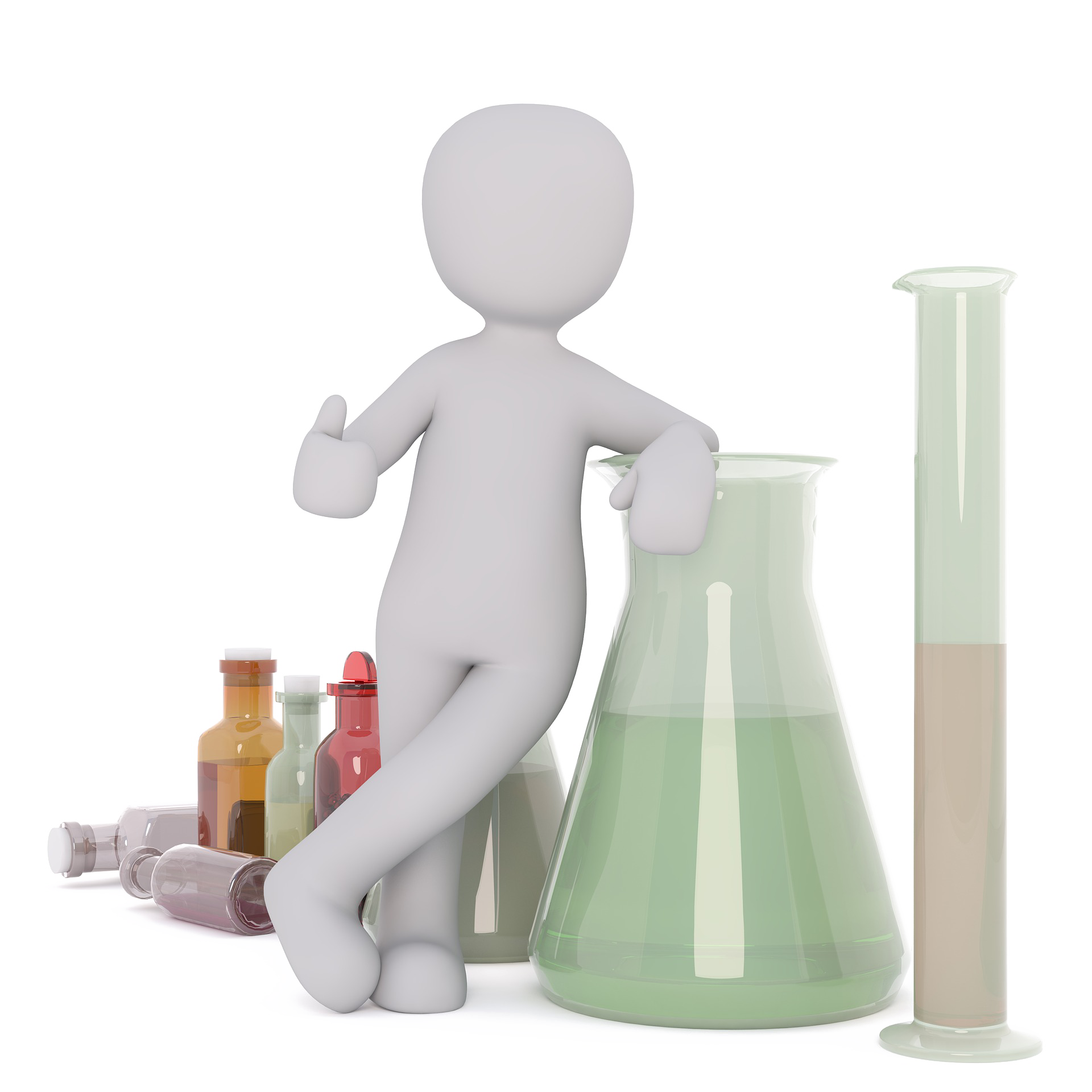 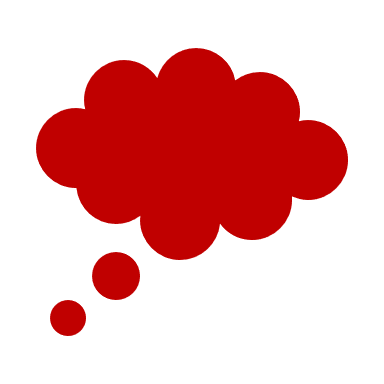 Creativity
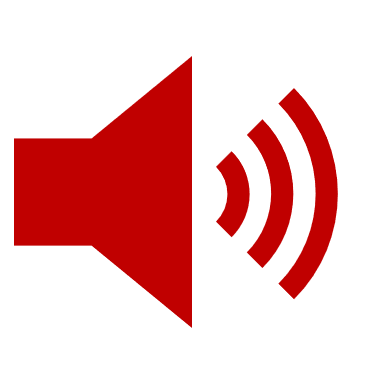 Speaking & Listening
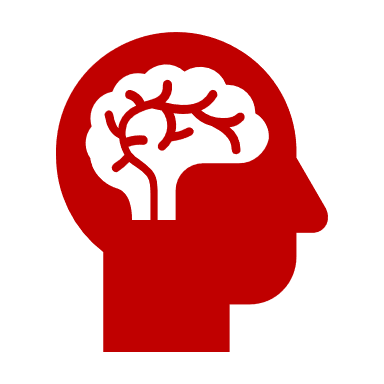 Strong
[Speaker Notes: Briefly Introduce myself]
Scientist Race
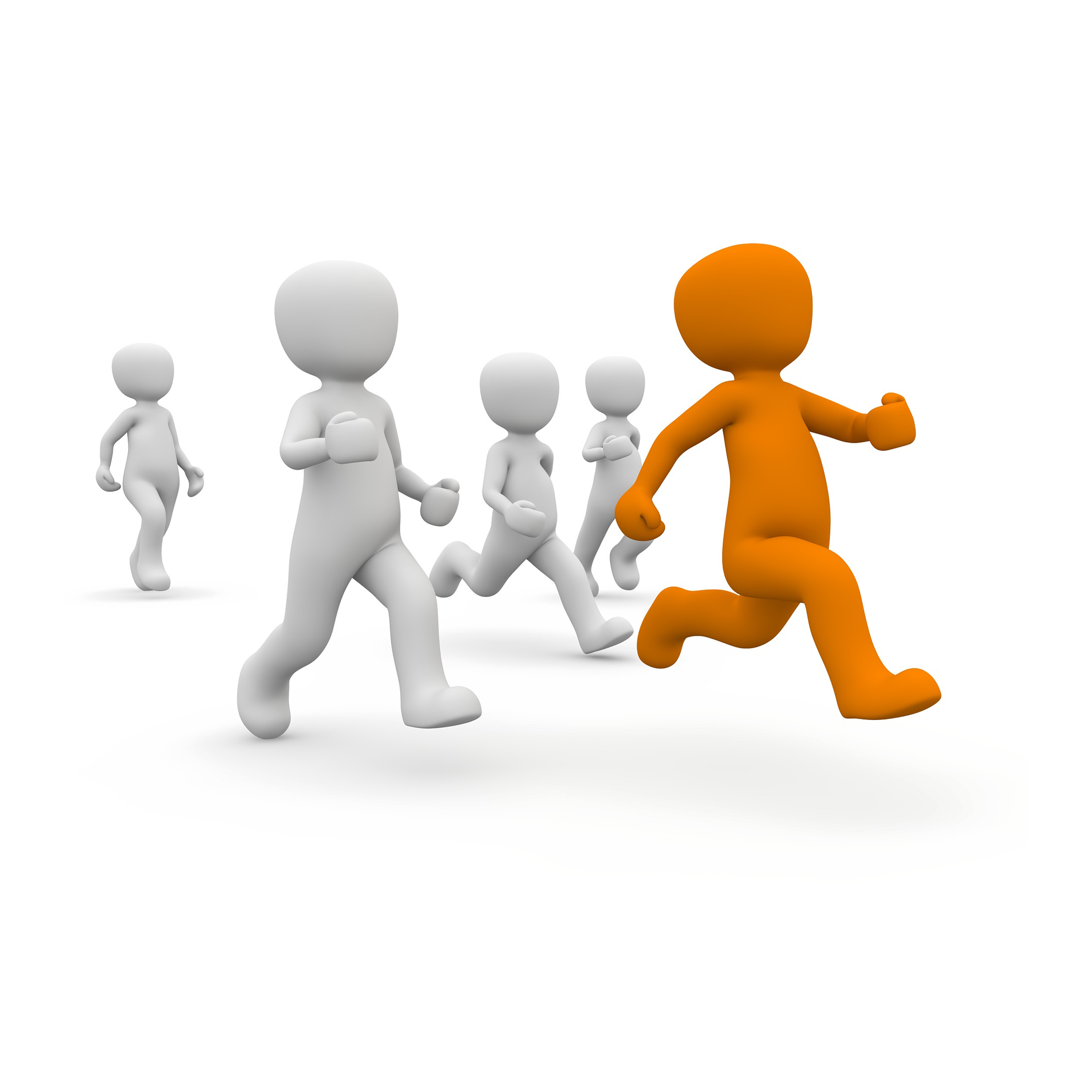 [Speaker Notes: Briefly Introduce myself]